Sunday Morning Worship
Grace Chinese Christian ChurchSkokie, ILOctober 8, 2023
Call to Worship: Jeremiah 29:13 [NASB]xxxxx, Presider
13 And you will seek Me and find Me when you search for Me with all your heart.
Opening Prayer: xxxx, Presider
Opening Hymn: #202 “Whosoever Will”
1 "Whosoever heareth," shout, shout the sound!Spread the blessed tidings all the world around:Tell the joyful news wherever man is found,"Whosoever will may come."
Refrain:Whosoever will, whosoever will!Send the proclamation over vale and hill;'Tis a loving Father calls the wanderer home."Whosoever will may come."
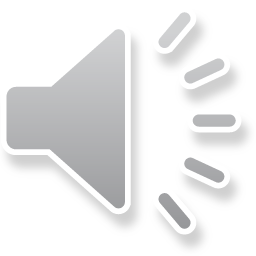 Opening Hymn: #202 “Whosoever Will”
2 Whosoever cometh need not delay,Now the door is open, enter while you may;Jesus is the true, the only Living Way:"Whosoever will may come." 
Refrain:Whosoever will, whosoever will!Send the proclamation over vale and hill;'Tis a loving Father calls the wanderer home."Whosoever will may come."
Opening Hymn: #202 “Whosoever Will”
3 "Whosoever will" the promise is secure;"Whosoever will," forever just endure;"Whosoever will," 'tis life forever more;"Whosoever will may come."
Refrain:Whosoever will, whosoever will!Send the proclamation over vale and hill;'Tis a loving Father calls the wanderer home."Whosoever will may come."
Responsive Reading: 1 Peter 1:18-21 [NASB]xxxxx, Presider
18 …knowing that you were not redeemed with perishable things like silver or gold from your futile way of life inherited from your forefathers, 
19 but with precious blood, as of a lamb unblemished and spotless, the blood of Christ. 
20 For He was foreknown before the foundation of the world, but has appeared in these last times for the sake of you 
21 who through Him are believers in God, who raised Him from the dead and gave Him glory, so that your faith and hope are in God.
The Lord’s Prayer
9Our Father which art in heaven, Hallowed be thy name.
10 Thy kingdom come, Thy will be done in earth, as it is in heaven.
11 Give us this day our daily bread.
12 And forgive us our debts, as we forgive our debtors.
13 And lead us not into temptation, but deliver us from evil: For thine is the kingdom, and the power, and the glory, for ever. Amen.
Scripture Reading: James 1:22-25 [God’s Word]xxxxx, Lector
22 Do what God’s word says. Don’t merely listen to it, or you will fool yourselves. 23 If someone listens to God’s word but doesn’t do what it says, he is like a person who looks at his face in a mirror, 24 studies his features, goes away, and immediately forgets what he looks like. 25 However, the person who continues to study God’s perfect laws that make people free and who remains committed to them will be blessed. People like that don’t merely listen and forget; they actually do what God’s laws say.
Morning Sermon
Hymn of ResponseTune: “Guide Me O Thou Great Jehovah”
1 Christ is made the sure foundation,Christ the head and cornerstone,chosen of the Lord and precious,binding all the church in one;holy Zion's help forever,and her confidence alone.
2 To this temple, where we call thee,come, O Lord of hosts, today:with thy wonted loving-kindnesshear thy people as they pray;and thy fullest benedictionshed within its walls alway.
3 Here vouchsafe to all thy servantswhat they ask of thee to gain,what they gain from thee foreverwith the blessed to retain,and hereafter in thy gloryevermore with thee to reign.
5 Laud and honor to the Father,laud and honor to the Son,laud and honor to the Spirit,ever Three and ever One,One in might, and One in glory,while unending ages run.
Benediction: Psalm 51:10-12 [NASB]
10 Create in me a clean heart, God,And renew a steadfast spirit within me.11 Do not cast me away from Your presence,And do not take Your Holy Spirit from me.12 Restore to me the joy of Your salvation,And sustain me with a willing spirit.
Closing Praise – Elisheva Jiang
Cleanse Me, O God
#441 [First Two Verses]
Hymn of Response: Elisheva Jiang, Pianist#441 “Cleanse Me
1Search me, O God,And know my heart today;Try me, O Savior,Know my thoughts, I pray.See if there beSome wicked way in me;Cleanse me from every sinAnd set me free.
Hymn of Response: Elisheva Jiang, Pianist#441 “Cleanse Me
2I praise Thee, Lord,For cleansing me from sin;Fulfill Thy Word,And make me pure within.Fill me with fireWhere once I burned with shame;Grant my desireTo magnify Thy Name.